NEW RESOURCES AND NEW COURSES
Professors Christine Chung, Seve Falati, Rob Heverly, 
Mary Lynch and Nancy Maurer
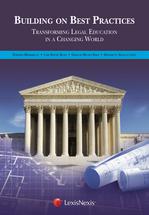 PART 1:  NEW RESOURCES FORLEARNING AND TEACHING (Lynch, Maurer)
Building on Best Practices: Transforming Legal Education in a Changing World
http://papers.ssrn.com/sol3/papers.cfm?abstract_id=2553452

http://www.cap-press.com/books/isbn/9781630443207/Building-on-Best-Practices
HOW TO USE – 10 New areas
this new volume is not a second edition, but is intended to be used in conjunction with the original volume
Legal education is called upon today to respond to a broader view of what lawyers must be trained to do. Building on Best Practices identifies ten such areas and provides guidance on what and how to teach them. The demand to teach a broader range of knowledge, skills, and values presents difficult trade-offs, however, that are also considered.
HANDOUT – teaching the newly essential knowledge skills and values in a changing world
LEARNING FROM PRACTICE
Wortham, Scherr, Maurer and Brooks, Learning from Practice: A Text for Experiential Legal Education, 3rd
	Direct link to information about Learning From Practice.  You can link to 	table of contents and other info.  
http://www.westacademic.com/Professors/ProductDetails.	aspx?NSIID=45413 

Look for Teacher’s Manual – any day!

Difference in Audience
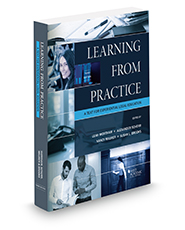 PART 2: BRAINSTORMING:  INNOVATIVE COURSES AT ALBANY LAW SCHOOL (Chung, Falati, Heverly)
Curatorial Studies – Professor Heverly

Transactional Practice Hybrid: transactional law with a focus on business deals– Professor Chung

Entrepreneurial Law in Emerging Technologies –Professor Falati
2 class 
2 field